医療経済学A(10) ミクロ経済学の基礎
丹野忠晋
拓殖大学政経学部
2020年7月29日
講義の進め方．使い方
シラバスにある教科書を用意してください．自分のノートと筆記用具を用意してください
どちらの講義を受けてもOKです．teamsの会議に参加できないオンデマンド型の受講者の資料を解説します
私の音声が流れスライドが進みます．問題演習の部分や教科書を参照する部分は【ESC】を押してスライドショーを一時停止してください．問題を解き終わるなどしたら【SHIFT】+【F5】を押して見終わった部分からスライドショーを再開してください．
アンケートと課題はBbに統一することに変えました．全員BBの課題機能で提出してください．これ以外の提出方法は認めません。
2020/7/29
医療経済学A 10
2
老人ホームと介護保険の不正
特別養護老人ホーム 白金の森 https://www.foryou.or.jp/facility/shirokane/w008/
ネクサスコート本郷 https://www.nexuscare.co.jp/hongo
伊豆高原 ゆうゆうの里 https://www.yuyunosato.or.jp/place/izu/
指定地域密着型サービス事業者の指定取消処分について https://www.city.koshigaya.saitama.jp/kurashi_shisei/fukushi/kaigohoken/zigyousya/koshigaya_oshirase/koshigaya_contents_torikeshi.files/ds-ansin.pdf
介護報酬7億円不正受給　横浜の老人保健施設2019/9/25 17:33　https://www.nikkei.com/article/DGXMZO50193200V20C19A9CR8000/
第832回 介護事業の指定取り消しは「不正請求」が最多の理由に！解決には国の主導による待遇の底上げが必要 2020/03/19 https://www.minnanokaigo.com/news/kaigogaku/no832/
2020/7/29
医療経済学A 10
3
ミクロ経済学のおさらい
医療経済学を学ぶにはミクロ経済学の知識が必須
2種類の財・サービスを消費する消費者を考える
1つの医療サービス(medical)です．注射は痛いですがその結果生み出される健康から満足を得ます
2つ目はその他の財であり，生活に必要なものがつまったバスケットです
医療サービスの消費量をmとします
その他の財の消費量をzとします
この2財の消費量の組み合わせ(m,z)を消費者は選択
2020/7/29
医療経済学A 10
4
効用関数
消費者は2財の消費量の組み合わせ(m,z)から満足を得ます．満足度を数値で表しましょう
その満足度を効用(utility)といいます
数値が大きいほど満足度は大きいとします
効用を記号uで表します． 2財の消費量の組み合わせ(m,z)から効用uへの関数を効用関数といいます
効用関数を記号Uで表しましょう．よって，

医療も他の財も消費が増えると効用が上がります
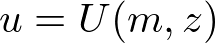 2020/7/29
医療経済学A 10
5
効用曲線
医療m，他の財z，効用uという変数が3つあります
ここで他の財zをある水準に固定します
他の財を一定にした時の医療と効用は正の関係
横軸を医療m，縦軸を効用uとしたときのこの関係は右上がりの効用曲線として表現できます
医療が増加したときの効用の増加を考えます
限界効用は消費量が1単位増加したときの効用の追加的な増分です
2020/7/29
医療経済学A 10
6
限界効用
ギリシャ文字Δ(デルタと読む)は増加を表す記号
効用の増加はΔU，医療サービスの増加はΔmです
ΔUやΔmはひとまとまりの記号として考えて下さい
限界効用(marginal utility)はΔU/Δmになります
数学的にはそれは医療に対する効用の偏微分係数∂U/∂mになります．∂はラウンドと読みます
この限界効用は効用曲線の傾きになります
2020/7/29
医療経済学A 10
7
限界効用逓減の法則
医療サービスを増やすと効用は高まります
しかし，効用の限界的な増分は減少します
これを限界効用逓減の法則といいます
限界効用逓減の法則は消費が増加すればするほど満足度の増加は小さくなることを意味します
図形的には，その法則は消費が増えると効用曲線の傾きが小さくなることを意味します
2020/7/29
医療経済学A 10
8
効用の固定
3つの変数(m,z,u)に対し，今度は効用を固定します
医療と他の財の消費の組み合わせが(4,4)を考えます
他の組み合わせ(3,5)と最初の組との効用を比較する
医療が減る(4→3)ので効用は減少しますが，他の財は増える(4→5)ので効用は増加します
(4,4)のトータルの効用は(3,5)のそれよりも高いこともあれば，低いこともあれば，同じ場合もあります
U(4,4)>U(3,5)
U(4,4)<U(3,5)
U(4,4)=U(3,5)
2020/7/29
医療経済学A 10
9
無差別曲線
もし効用が同じであれば2つの消費は無差別であるといいます．このときU(4,4)=U(3,5)です
ある効用を達成する消費の組は(4,4)と(3,5)以外にも無数にあると考えられます
同じ効用レベルが達成される(m,z)の組み合わせの軌跡を描いた曲線が無差別曲線です
普通，無差別曲線は原点に向かって凸の右下がりの形状をしています
無差別曲線上の点は効用レベルが必ず同じです
2020/7/29
医療経済学A 10
10
無差別曲線の性質
右上に位置する無差別曲線ほど高い効用をもたらします
また異なる無差別曲線は交差しません
財の組み合わせは多様なので無差別曲線は無数にあります
次に，無差別曲線の傾きを考えます
無差別曲線上の1点を考えて，医療が減少すれば(Δm<0)，他の財は増加(Δz>0)しなければ同じ無差別曲線に留まることはできません
2020/7/29
医療経済学A 10
11
限界代替率1
効用一定の下で医療から他の財への代替が起こっています．この考えが限界代替率の概念です
効用一定の下で医療を1単位減少させたときのその他の財の増加が限界代替率と呼ばれるものです
例では，（減少なのでマイナスの符号に注意）
	医療の減少は-(3-4)=1	他の財の増加は5-4=1
よって， 1/1=1より，限界代替率は1です
医療を1単位減少させたときに効用は減少します
元の効用に戻るには他の財が1単位必要であることをこの限界代替率は教えてくれます

医療の減少ですから記号はマイナスを付けて-Δmです．一方，他の財の増加はΔxです
2020/7/29
医療経済学A 10
12
限界代替率2
以上の考え方を記号を用いて一般化します
医療の減少ですから記号はマイナスを付けて-Δmです．一方，他の財の増加はΔxです
限界代替率は英語でMarginal Rate of SubstitutionというのでMRSで表します．MRSは下に与えられます

別の表現では同じ効用レベルを維持するのに必要な2財の主観的な交換比率が限界代替率といえます
その他の財で測った医療の限界代替率といいます
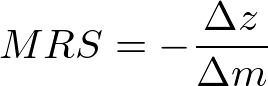 2020/7/29
医療経済学A 10
13
限界代替率3
問1 効用一定の下で消費の組(4,4)から消費の組(5,2)に変化したときの限界代替率を求めて下さい
限界代替率は効用を一定にしたので無差別曲線と関係があります
無差別曲線の傾きはΔz/Δmです．それにマイナス1を掛けた値が限界代替率になります
	無差別曲線の傾きの絶対値＝MRS
限界代替率は正の値です．無差別曲線の傾きは負です．そのため絶対値を用いています
2020/7/29
医療経済学A 10
14
限界代替率逓減の法則
つぎに，無差別曲線が原点に向かって凸なこととの関連を考えます
通常，医療の量が増えると限界代替率は減少します
問2 効用一定の下で消費の組(5,2)から消費の組(6,1)に変化したときの限界代替率を求めて下さい
問1と問2から限界代替率が2から1に減少しています
医療サービスの量が多くなるとその代わりとなる他の財の量は減っていきます
財が増えるとその財の限界代替率が減少することを限界代替率逓減の法則といいます
2020/7/29
医療経済学A 10
15
限界代替率逓減の法則の意味
医療サービスの量が多くなると医療サービスの希少性が低下します
医療サービスを受けると病気が治ってくる．追加的な医療サービスを受けることによる効用の増加は下がる．それを帳消しにして元の効用に戻すために減らさなければならない他の財の量は減る
それは限界代替率で表現すると，その代わりとなる他の財の量で測った主観的な価値は減っていくことを意味します
消費者の医療と他の財に対する選好（好み）の説明が終わりました
2020/7/29
医療経済学A 10
16
所得と価格
市場経済では消費者は自由に財・サービスを購入できるが，価格に基づく代金を支払を行う必要がある
医療サービスの価格とその他の財の価格は市場で決まっている．消費者はその価格を受け入れるだけ
医療サービスの価格をpmとします
その他の財の価格をpzとします
消費者は予め与えられた所得をもっている
経済主体は与えられた予算の範囲内で財を選択する
与えられた所得を消費にすべて使い切ると想定する
2020/7/29
医療経済学A 10
17
予算制約
所得(Income)を記号Iで表します
医療サービスへの支出はpmmです
その他の財への支出はpzzです
所得をすべて使い切ることは下の関係を意味します
医療サービスへの支出＋その他の財への支出＝所得
所得をすべて使い切るには支出と所得が等しい

この式を予算制約式といいます
問3 I=10,000, pm=1000, pz=500のとき予算制約を満たす消費の組を述べて下さい
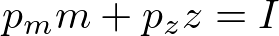 2020/7/29
医療経済学A 10
18
予算制約式の変形
予算制約は消費の組が満たすべき条件です
それを図形的に表現します．mz平面にその消費の組を描きましょう
予算制約式pmm+ pzz=Iをzについて解きます


この式を満たす消費の組(m,z)は直線になります
その傾きは-pm/ pzです
マイナスがついているので右下がりです
その絶対値pm/ pzは価格比です
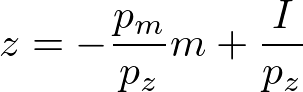 2020/7/29
医療経済学A 10
19
価格比と相対価格
問4 問3の価格比を求めて下さい
ある財の他の財に対する価格比は，その財の価格が他の財の価格の何倍になっているかを表します
その財を1単位得るために他の財を何単位手放さなければならないかを示しています
円表示の価格は1円玉の個数で測っている．価格が100円のガムは，ガムを1個得るには1円玉を100個お店に提供しなければならないことを意味します
相対価格はある財の価格を他の財との交換比率で表したものです
価格比は相対価格に等しくなります
2020/7/29
医療経済学A 10
20
効用最大化行動
よって次が成り立ちます
予算制約線の傾きの絶対値＝価格比＝相対価格
予算制約線の縦軸の切片はI/ pzです
これは予算をすべて他の財に費やしたときに購入することのできる他の財の数量です
消費者は予算制約の範囲内で購入できる消費の組の中からを効用を最大にする消費の組(m,z)を選びます
それは効用最大化問題と呼ばれます
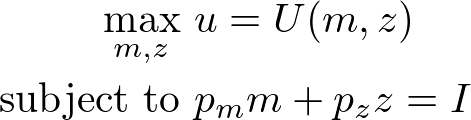 2020/7/29
医療経済学A 10
21
効用最大化問題
この数式のmaxは最大を意味するmaximizationの略です．横に効用関数があります．それを下にある変数m,zを選んで最大化せよということです
下のsubject toは「～に従って」という意味です．右には予算制約式があります．予算制約に従いなさいということです．
よって，数式は予算制約に従って効用関数の値を最大にする変数を選びなさいということを意味します
効用最大化問題を図解で解きましょう
無差別曲線と予算制約線を用います
2020/7/29
医療経済学A 10
22
効用最大化の図解
所得を使い切ることから消費者が選択する財の組み合わせは予算制約線上にあります
無差別曲線は右上にいくほど効用は高くなる
しかし，それが予算制約線との交点をもたないと実現不可能です．つまり，予算オーバーです
低い効用に対する無差別曲線は予算制約線との交点が2つあります
このときもっと効用を高める消費の組があります
この2点の間の消費の組はより高い効用をもたらすことが分かります．効用は最大化されていません
2020/7/29
医療経済学A 10
23
効用最大化条件
予算制約を満たし効用が最大化される消費の組は無差別曲線が予算制約線と接している点になります
曲線と直線がある点で接しているとはその点が曲線と直線の共有点で，両者の傾きが等しいときです
ある点での曲線の傾きはその点近くで曲線をある直線で近似したときにその直線（接線）の傾きです
つまり，効用最大化問題の解は
予算制約を満たしている（共有点をもつ）
無差別曲線の傾きと予算制約線の傾きが等しい
ことです
2020/7/29
医療経済学A 10
24
効用最大化条件の交換比率
2を書き換えると
無差別曲線の傾きの絶対値と価格比が等しい
限界代替率と価格比が等しい
ことです
限界代替率は消費者の主観的な交換比率です
価格比は相対価格に等しい
相対価格は市場の客観的な交換比率と見なされます
主観的な交換比率と客観的な交換比率が等しい
つまり，主観と客観の評価が等しいことです
2020/7/29
医療経済学A 10
25
効用最大化条件のまとめ
消費の組(m*,z*)が最適であれば下を満たします

右辺は定数です．左辺は消費によって変化します
効用最大化問題の解は簡潔にまとめられます
予算制約を満たしている
限界代替率と価格比が等しくなっている
よって，
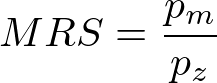 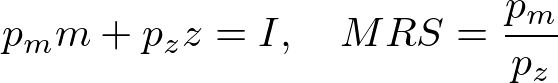 2020/7/29
医療経済学A 10
26
まとめ
老人ホームと介護保険不正
効用関数
無差別曲線
限界代替率
予算制約式
効用最大化行動
限界代替率と価格比の均等
2020/7/29
医療経済学A 10
27